Other Algorithms Follow Up
June 22, 2016
Kevin Moser
1
Problem Statement
Large number of false positives from crfilter
Need to be more discerning in selection process
View various methods of removing problem cosmic rays and hot pixels
Need to compare our algorithm to other past results
Combine useful techniques into final code
Use of histogram to look for large gaps in image
Use of Laplacian filter to find sharp edges in image
2
Histogram Method
A Fast Algorithm for Cosmic-Ray Removal from Single Images  by Wojtek Pych
Takes small neighborhoods
Computes histograms
Looks for gaps between digital counts
Replaces pixels if gap is greater than threshold times standard deviation and pixels is greater than median
Marks fewer false positives than crfilter
3
Sample 10x10 square with hot pixels
4
Blue Histogram
5
Green Histogram
6
Red Histogram
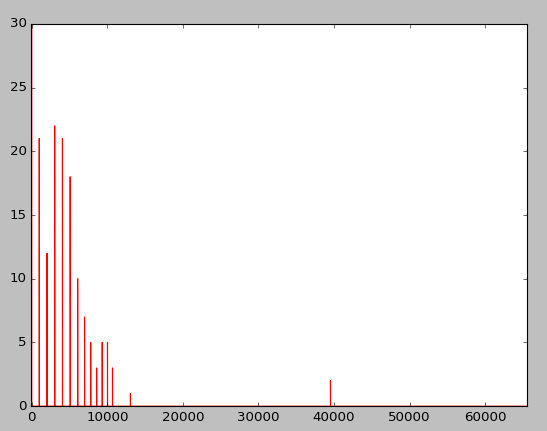 7
Problems with histogram
Increases runtime because more calculation in each section of image
Takes around 60 seconds for full image
Will need to process at every single pixel
Try to figure out how to do with convolution or similar method to improve run time
8
Laplacian Edge Detection
Cosmic-Ray Rejection by Laplacian Edge Detection  by Pieter G. van Dokkum
Convolve image with Laplacian kernel to determine edges
The sharp edges correspond with cosmic rays
Many objects will still have sharp edges, so divide by the difference between two median blurs of the image which gives us the size of the object
If it has a sharp edge but is a very small object, it is most likely a cosmic ray
9
Laplacian Image
Gives an indication of the edges in an image
Replaces center pixel value with the result of multiplying this kernel to the neighborhood and summing the results
Returns high result for single hot pixel on dark background
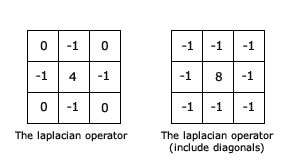 10
Laplacian Edges
Calculates the difference between the Laplacian and the median to remove large objects
Divides by a difference between a small median kernel and a large median kernel
Returns bad results currently
Seems to be extremely weighted in dark areas and with noise
Need to understand their noise reduction to cut back false positives
Trying a second technique of crfilter weighted or thresholded by Laplacian image
11
Laplacian Image
Calculates results using crfilter 
Multiplies by Laplacian image to remove false positives
Or uses second threshold value for Laplacian
Creates new false positives due to other noise or objects
Weights by Laplacian image minus the 3x3 median image to help remove influence by large objects
Need to determine how thresholding will change on wide variety of images
12
Pure Intensity Threshold
Tries to perform a simple threshold by pixel value
Observes what kind of results produced for false positives and negatives
Compares to crfilter, histogram, and edges
Should be extremely bad but interesting test
13
Intensity Thresholding
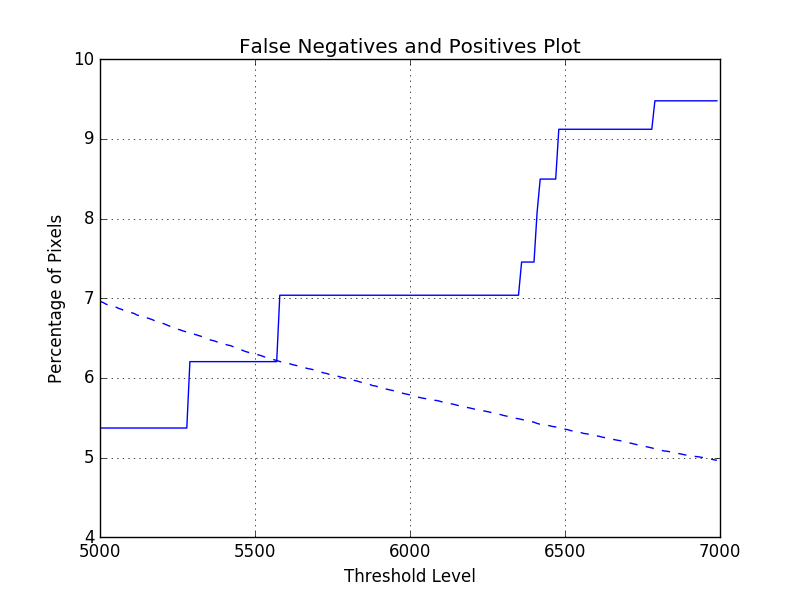 14
Crfilter
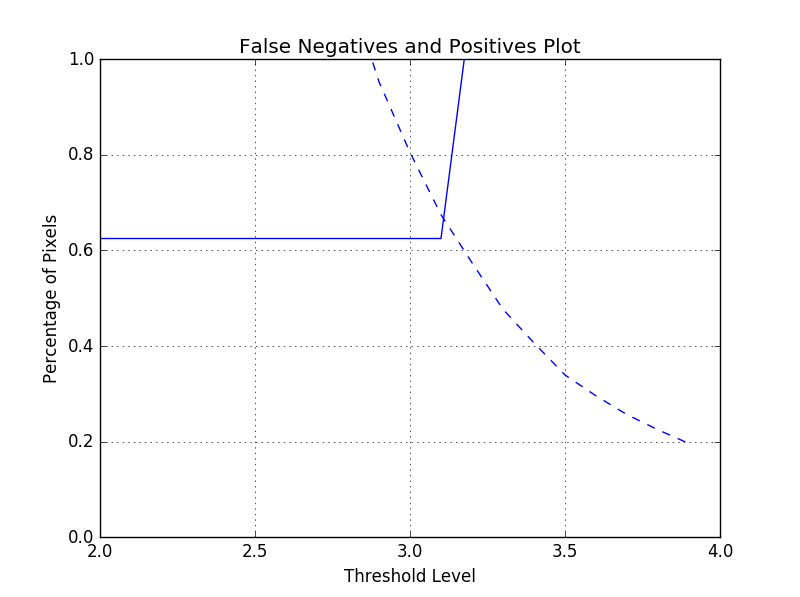 15
Histogram
16
Crfilter weighted with Laplacian
17
Attempt at Recreating Pure Laplacian Detection
18
Summary of Results
Shows surprisingly good results for the weighted crfilter with Laplacian
Indicates good method but also good test images for that method
Had test images with single pixel cosmic rays
Need more work with cosmic rays on various background and near edges such as the planet
Need to compare how effective with larger cosmic rays
19
Summary of Results
Demonstrates the histogram method could also be viable
Returns low number of false positives across range of thresholds
Improving runtime would make this technique much more promising
Use crfilter for best general case
Employs easy fast code that is fairly unaffected by variety of images
Could use better testing method for all techniques
20
Graphs
Create many crops from a variety of images from Peter
Contain cosmic rays of different sizes and intensity compared to background
Test with different methods
Need a better way of showing this data and labeling all the lines
21
Selection of Test Images
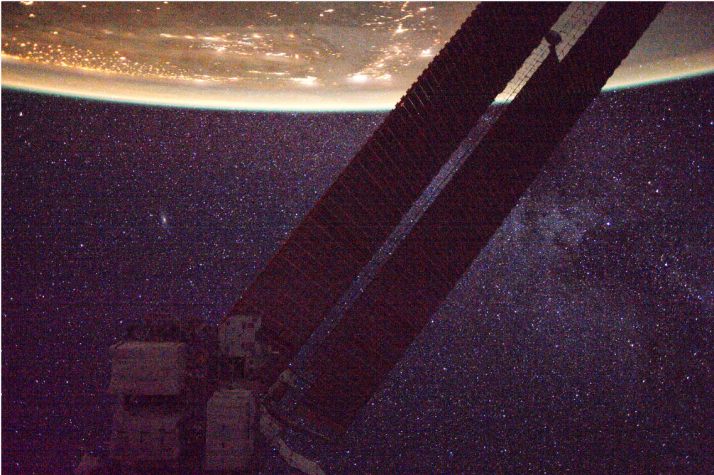 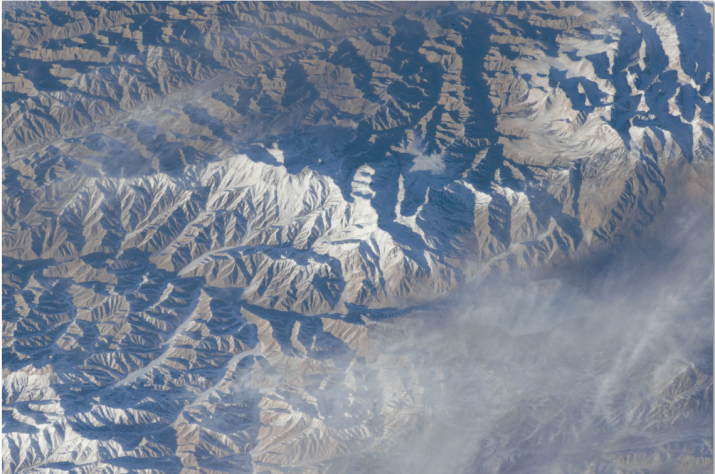 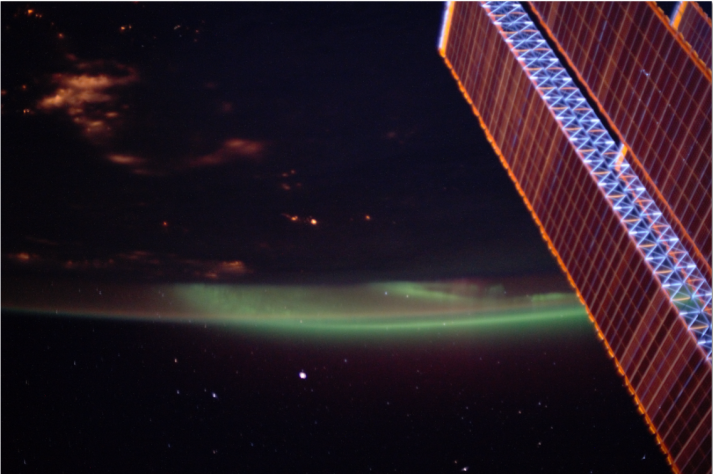 /i124E6987                                                                             /i125H8217                                                                 /iss031e152913
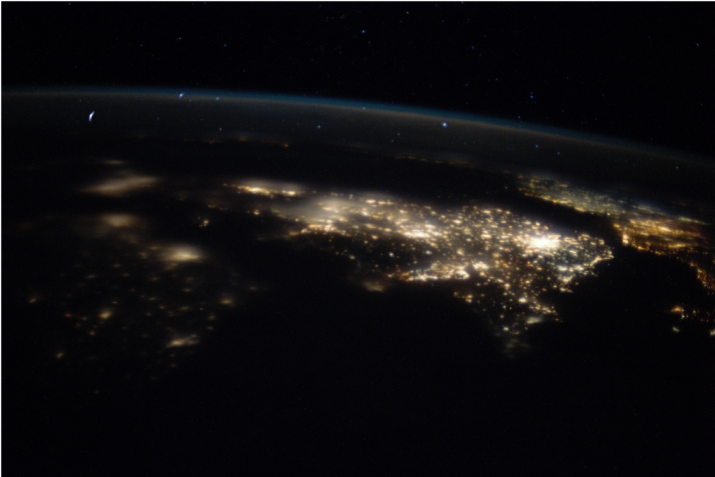 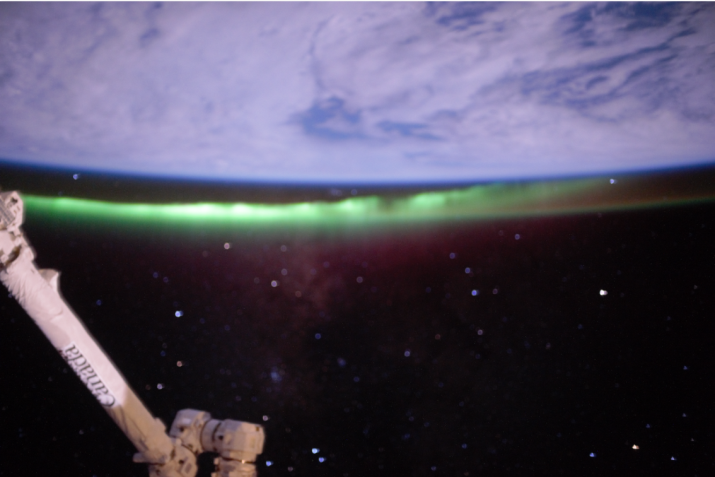 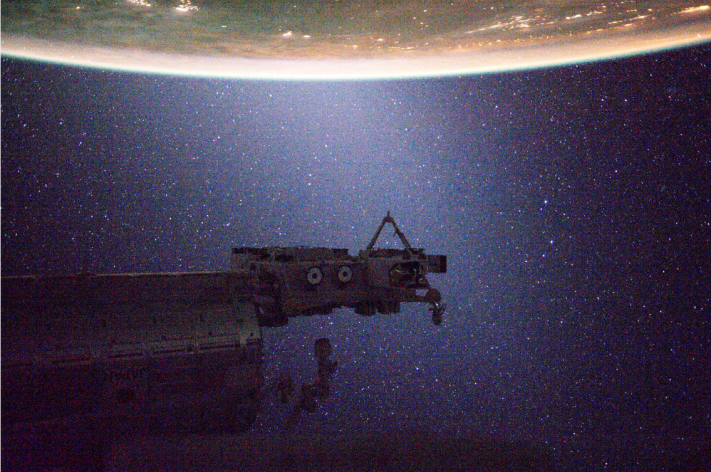 /i125H7665                                                                          /i125I1428                                                                /iss031e168197
22
Legend
Green - Average
Cyan - \i124E6987
Red -  \i125H7665
Black - \i125H8217
Yellow - \i125I1428
Magenta - \iss031e152913
Gray - \iss031e168197
23
Basic Crfilter Results
24
Basic Crfilter Results
Shows a different intersection for red than others
Demonstrates overall similar response across images with most intersection between 2.5 and 3
Displays still high percentage of false positives
25
Laplacian Image Multiplied with Crfilter
26
Separate Crfilter and Laplacian Thresholds
27
Basic Crfilter Results
28
Laplacian Results
Reduces all the false positives except for gray and magenta
Demonstrates issues with stars and the background noise in those images
Multiplying by Laplacian spreads out the threshold values for each image
Shows the secondary threshold can help with most other images
Need a closer look at specific problem areas to remove false positives
29
Small Crop with Blue Hot Pixels and Star
Crfilter 3.2
Small Crop with Blue Hot Pixels and Star
Laplacian 50000
Small Star
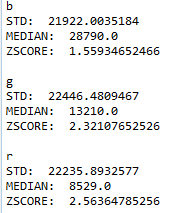 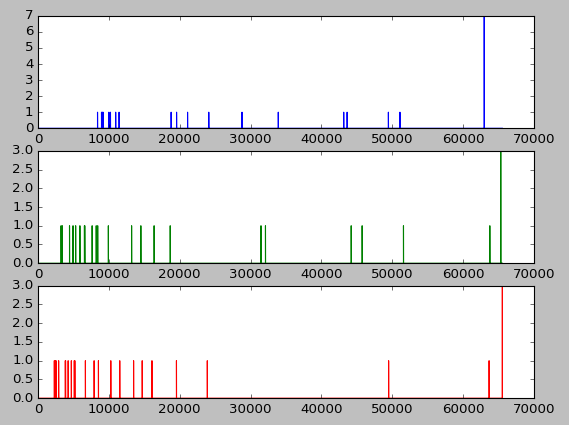 Small Star (Laplacian-3x3Median)
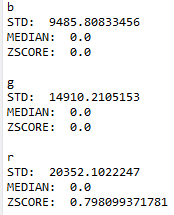 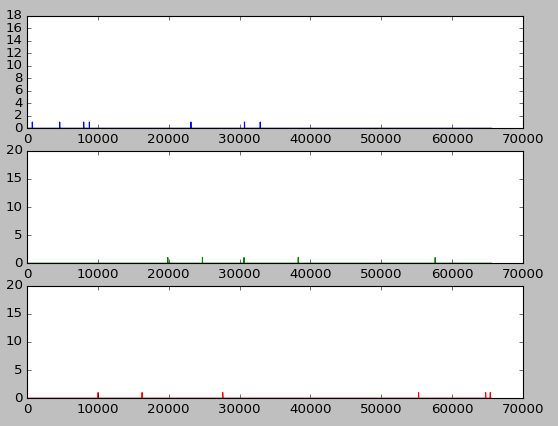 Hot Pixel
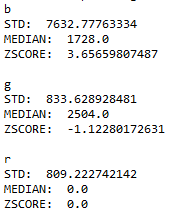 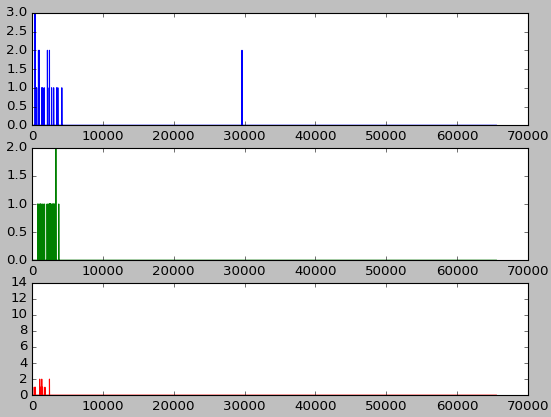 Hot Pixel(Laplacian-3x3Median)
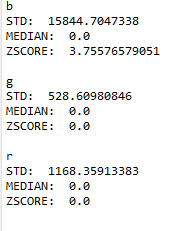 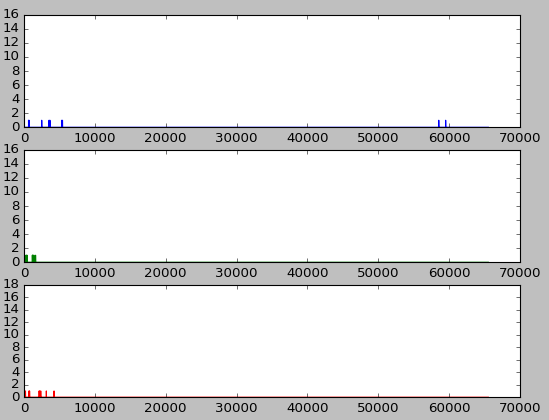 Noise
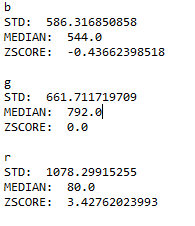 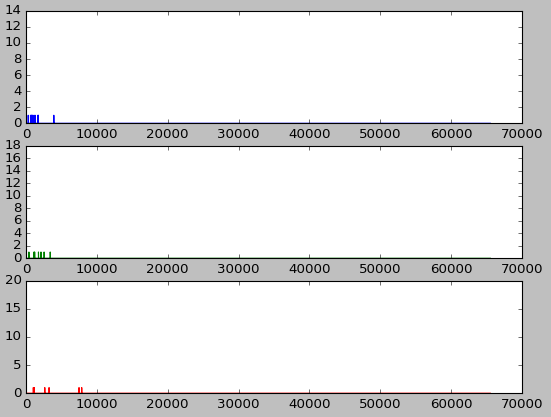 Noise(Laplacian-3x3Median)
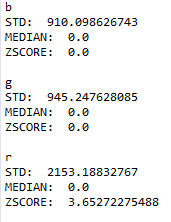 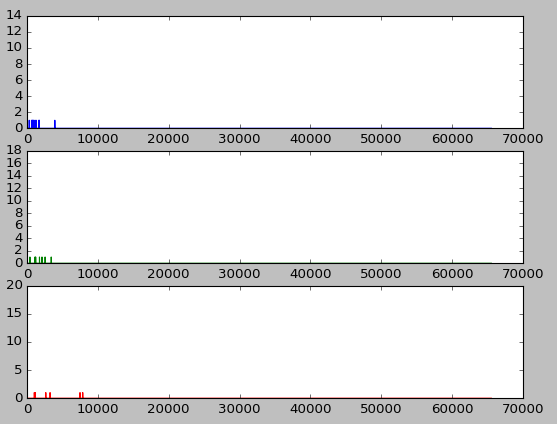 Dark
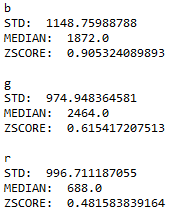 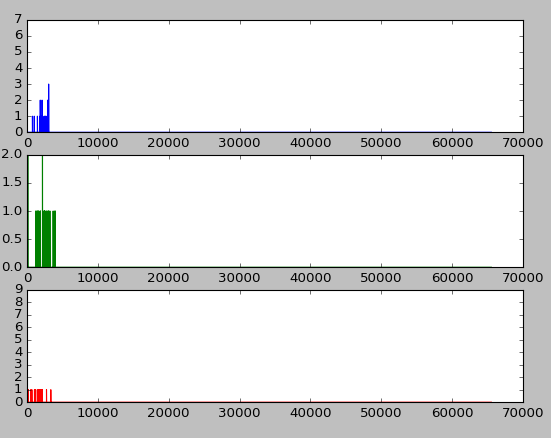 Trying to Solve the Problem of False Positives
Multiplying by Laplacian – 3x3Median removes noise issues but increases removal from stars
Need to use Laplacian as secondary threshold value
Can clip standard deviation at minimum value, help remove falsely high zscores
Try to remove all values past 3 standard deviation and recalculate standard deviation see if that help
Attempt Median Absolute Deviation to provide a better center mark
Comparison of Histograms
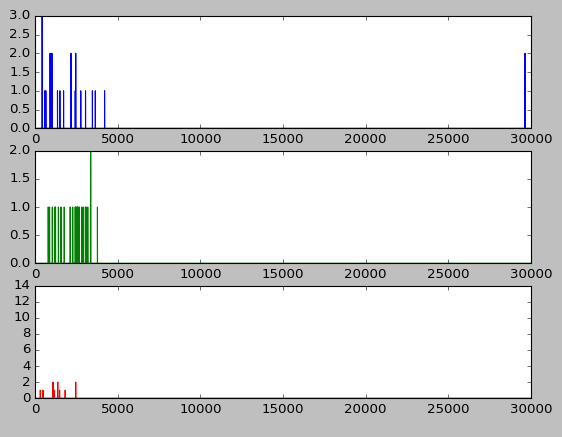 Noise - red
Hot Pixel - Blue
Small Crop with Blue Hot Pixels and Star
Single Laplacian Blue Channel
Two Pixel Laplacian Blue Channel
Expanded Laplacian Blue Channel
Problem with Noisy Images
\iss031e152913 and \iss031e168197 have two pixels connected from cosmic rays and many false positives
Looking at metadata show a very high ISO compared to other images
36,864 ISO on iss images
6,400 or 8,063 on other images
Cosmic rays and noise
Similarity of hot pixels to impulse noise: random value or salt and pepper
Deals with certain adaptive median filters to look for edge properties
Ignore edges in pixel replacement
Unsure if the two pixel pattern will trigger as edge
Potential wavelet solution by looking at high frequency and replacing
Can lead to effects across the entire image
Classification
Could use marked hot pixels, stars and random dark areas to try and train a machine learning classification
Use small image crops, histogram of gradients, laplacian, etc. as classification data
Still very subjective training data
Longer runtime for final output images
Area with least expertise